Как подать заявление 
на предоставление выплаты семьям с детьми 
в возрасте от 3 до 7 лет
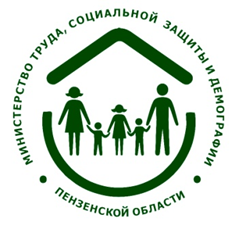 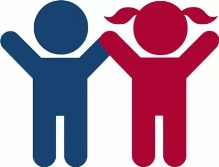 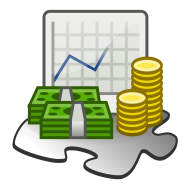 Если доход ниже 9544 рублей на каждого члена семьи (величина прожиточного минимума на душу населения)
Если Вашему ребенку 
от 3 до 7 лет включительно
Вы имеете право на ежемесячную денежную выплату 
на ребенка от 3 до 7 лет включительно в размере 4908,5 рублей 
(50% величины прожиточного минимума для детей – 9817 рублей)
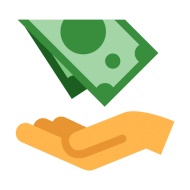 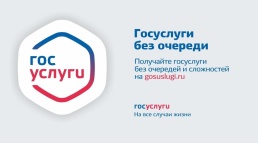 Зарегистрируйтесь на Едином портале государственных услуг
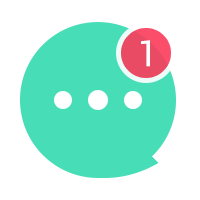 Вам придет уведомление о начале приема заявлений  
на предоставление выплаты на ребенка в возрасте от 3 до 7 лет
 (в конце мая 2020 года)
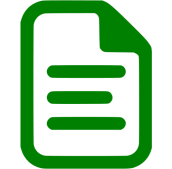 Заполните форму заявления на предоставление выплаты
На Едином портале государственных услуг